Mieszanka wybuchowaDzień eksperymentów
Karolina Kurzydło
Ewa Jach kl.3f
Na na na ..obserwacje ?
Do dwóch półlitrowych kubków nalewamy 1/3 wywaru z czerwonej kapusty. Do jednego dodajemy łyżkę sody oczyszczonej, a do drugiego łyżkę kwasku cytrynowego. Następnie szybkim ruchem przelewamy roztwory do jednego kubka. Nastąpił wybuch.
Co stało się z cieczami?
W kubku z sodą wywar zmienił kolor na granatowy, a z kwaskiem na czerwony. A po zmieszaniu „wybuchły” zmieniając barwę na fioletową :)
Co spowodowało różne zachowania obu cieczy ?
Zmieszanie kwasku z wywarem z czerwonej kapusty spowodowało zmianę koloru roztworu na czerwony – powstał odczyn kwasowy , a zmieszanie sody z wywarem z czerwonej kapusty spowodowało zmianę na barwę fioletowoniebieską – odczyn obojętny. Stało się tak, ponieważ wywar z czerwonej kapusty jest naturalnym wskaźnikiem pH.
Dlaczego mieszanina zareagowała w taki sposób?
Zmieszanie kwasku, sody oraz wywaru z czerwonej kapusty spowodowało powstanie dwutlenku węgla. : ) i było takie BUM ;d I zmieniła barwę na fioletową.
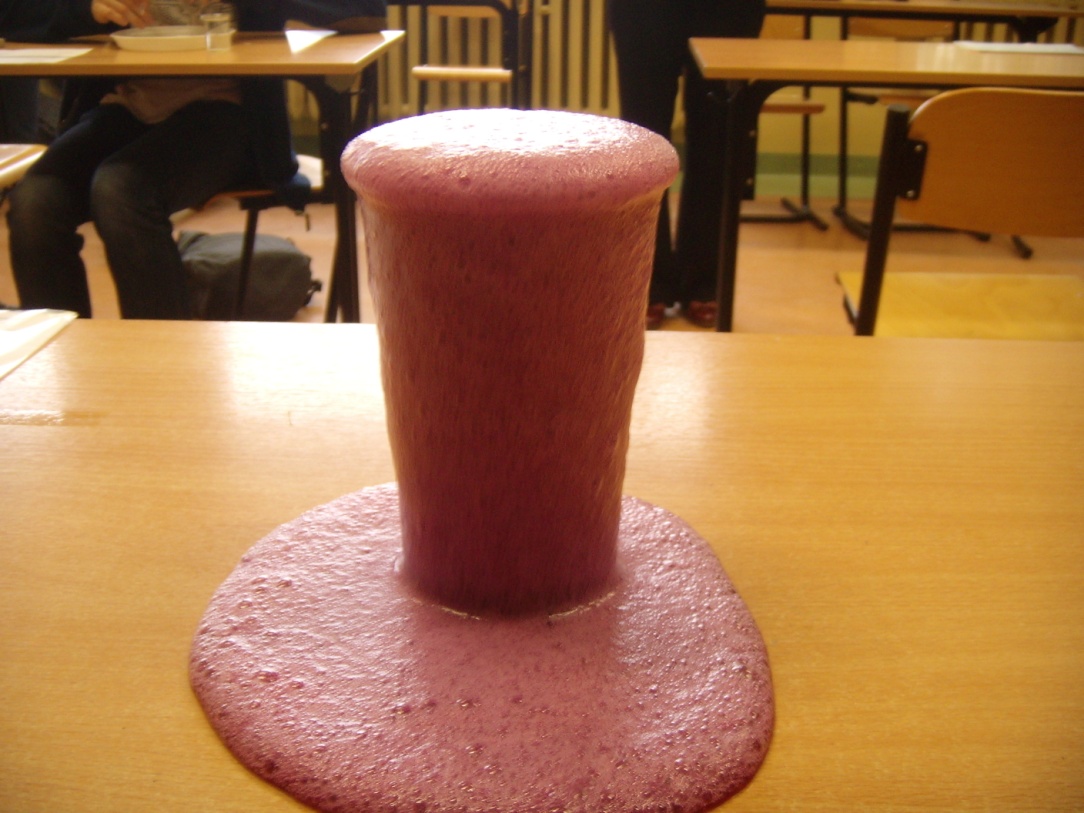 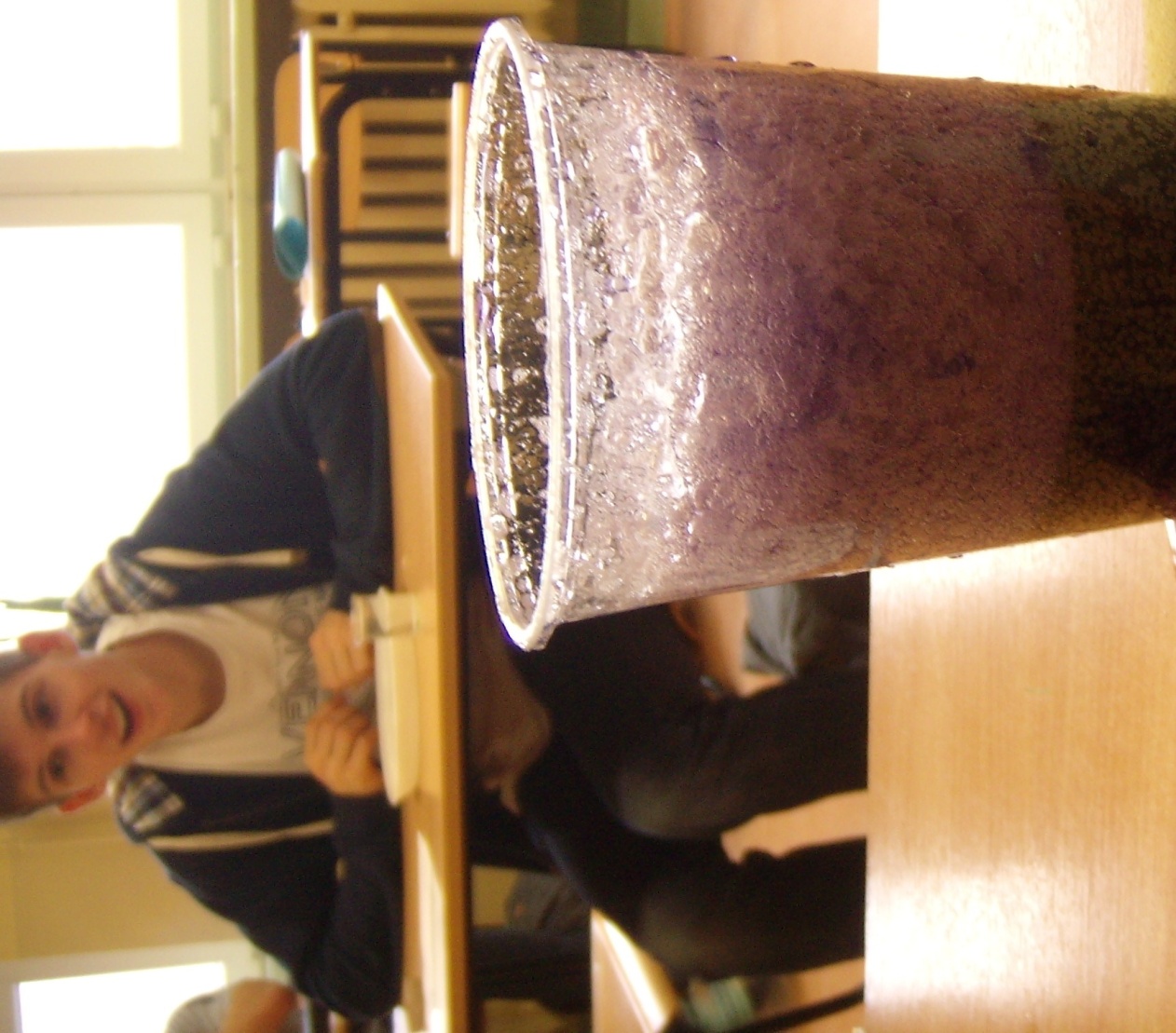 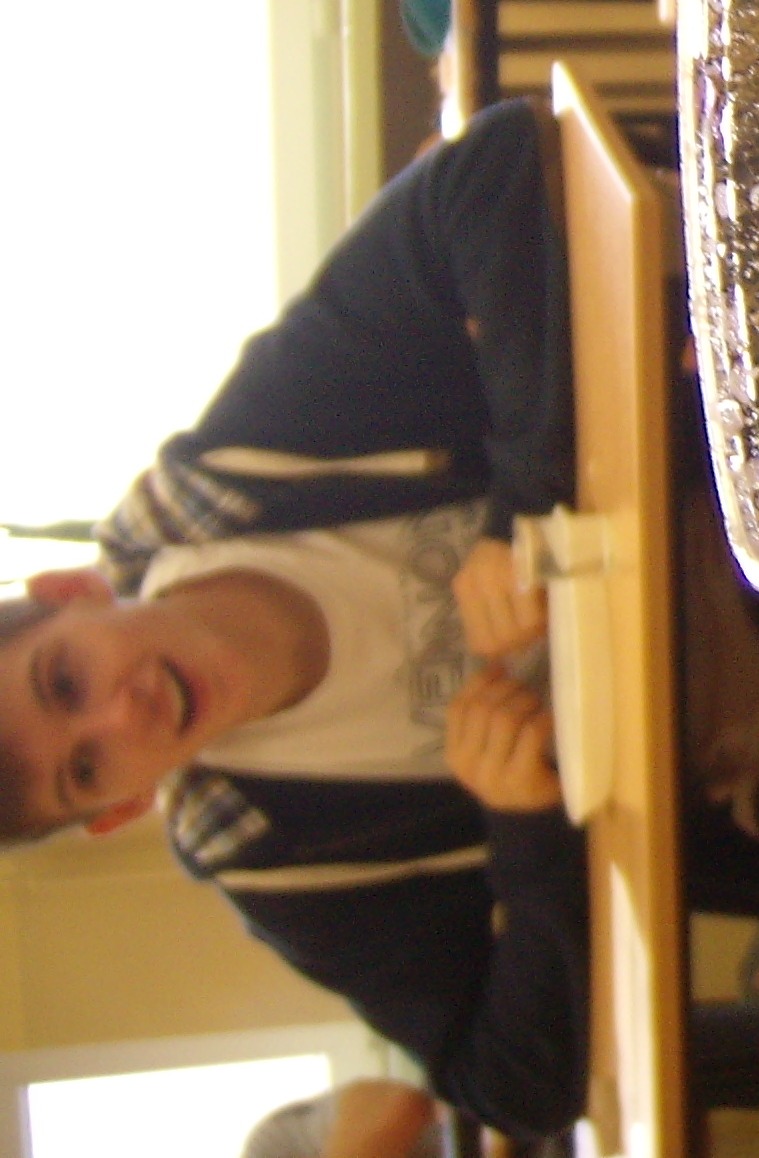 Kuba mistrz drugiego planu :D
Na koniec rebusik :D
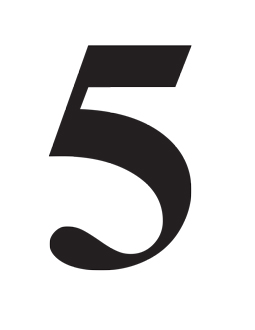 + I
Prosimyyy :(
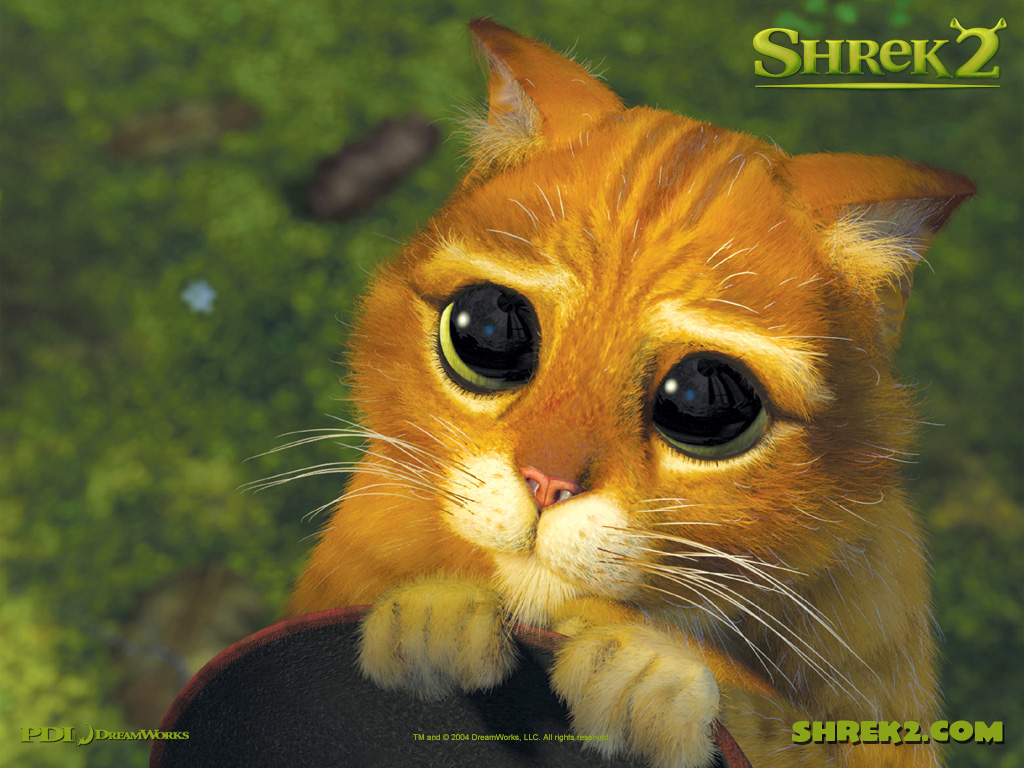 Dziękujemy za uwagę 